Internationaler Nachmittag
14. November 2018
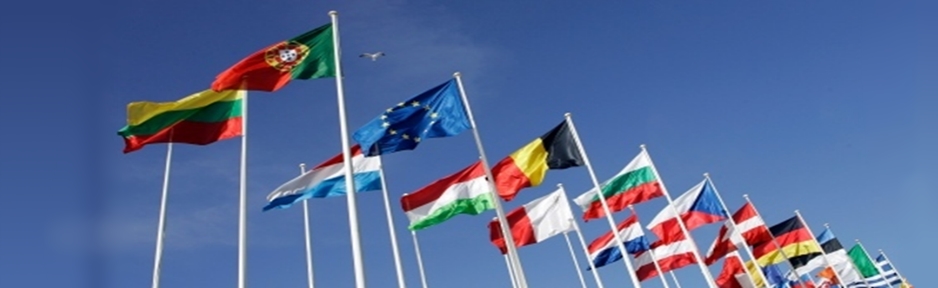 Programm
1. Begrüßung 
 
13:30  – 13:40 Uhr       	Begrüßung und Einführung
			Prof. Proppe, Dekan der KIT-Fakultät für Maschinenbau  
 
2. Gastvortrag 
 
13:40  – 13:55 Uhr       	Vorstellung der Universität Skövde/Schweden
			Dr. Enrique Ruiz Zúñiga, 
			Production and Automation Division,
  			School of Engineering Science, University of Skövde
Andrea Morlock-Scherm, Leitung ISIM – Internationaler Nachmittag
Programm
3. Fakultätsspezifische Austauschprogramme

14:00 – 14:30 Uhr		Frankreich-Programme, KIT-DeFI
			ENSAM – Metz; Ecole Polytechnique Palaiseau; INSA Lyon
			Prof. Gabi (FSM), Prof. Seemann (ITM), S. Kaliwe (KIT-DeFI)
14:30 – 14:45 Uhr	                Argentinien:  Instituto Tecnológico de Buenos Aires, ITBA   				Prof. Gabi (FSM)
14:45 – 15:00 Uhr 		Südkorea: Doppelmaster mit Korea Advanced Institute of 				Science and Technology, KAIST, Daejon
			Dr. A. Velji (IfKM)
15:00 – 15:20 Uhr	 	China: Doppelmaster Tongji-Universität, Shanghai
			M.Sc. Tzu-Hsiang Lin (IPEK)
15:20 – 15:40 Uhr		USA und China: GEARE:Purdue UniversityLafayette/Indiana 			und Jiaotong University, Shanghai
			M.Sc. Thomas Klotz (IPEK)
15:40 – 16:00 Uhr 		USA: University of Kentucky, Lexington
		                Dr. D. Weygand (IAM)
Andrea Morlock-Scherm, Leitung ISIM – Internationaler Nachmittag
Programm
4. Allgemeine Austauschprogramme 
 
16:15  – 16:35 Uhr		Austauschprogramme weltweit 
			L. Fischer (IStO)
16:35  – 16:55 Uhr		Europäische Austauschprogramme			A. Morlock-Scherm (ISIM) 
 
5. Praktika und Abschlussarbeiten im Ausland 
 
17:00 – 17:15 Uhr		CERN, Genf  und Internationales MINTernship-Programm
			A. Morlock-Scherm und R. Winkler,
			i.V. Dr. Kai Rebensburg (IStO) 			
17:15  – 17:30 Uhr	 	GAMI: Abschlussarbeiten und Praktika in China
			M.Sc. S. Yang (wbk)
17:30  – 17:45 Uhr		IAESTE
			B. Mutter
Andrea Morlock-Scherm, Leitung ISIM – Internationaler Nachmittag